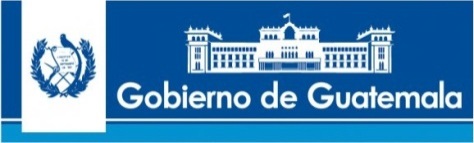 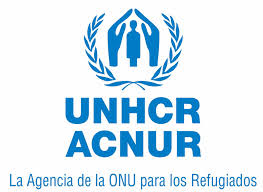 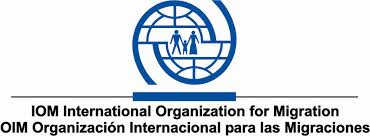 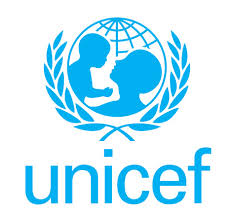 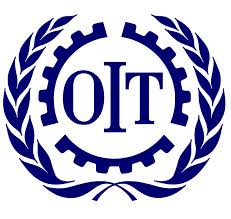 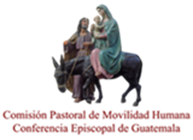 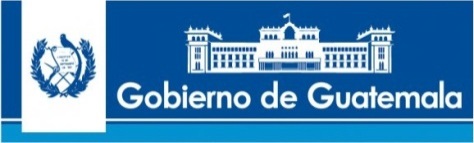 Mecanismo Regional de Protección Integral de la Niñez y Adolescencia Migrante y Refugiada
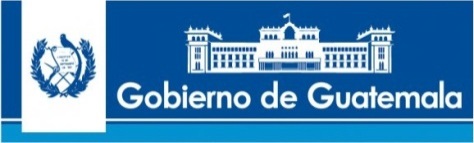 Mecanismo Regional de Protección Integral de la Niñez y Adolescencia Migrante y Refugiada
Anexo
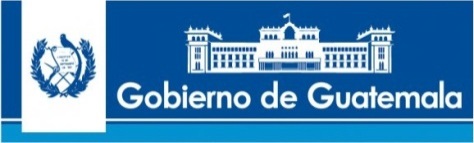 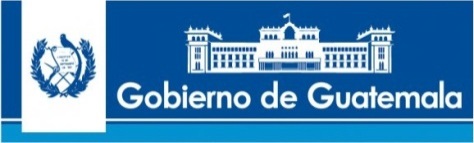 Acciones de Protección antes de Partir (Prevención)
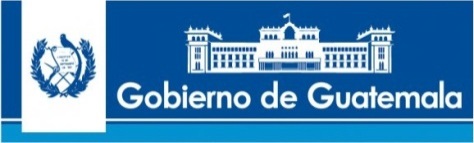 Acciones de Recepción de Niñas, Niños y Adolescentes No Nacionales y Protección y Asistencia Inmediata
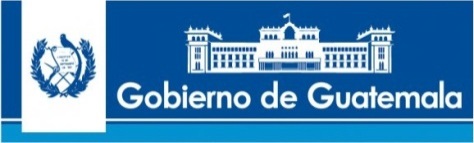 Acciones de Protección en Procesos de Integración
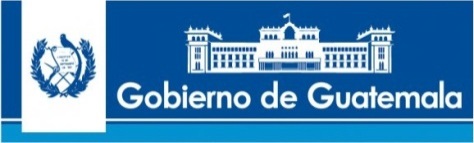 Acciones de Protección en Procesos de Recepción y Reintegración en el País de Origen
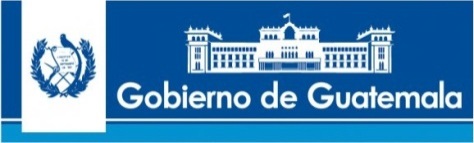 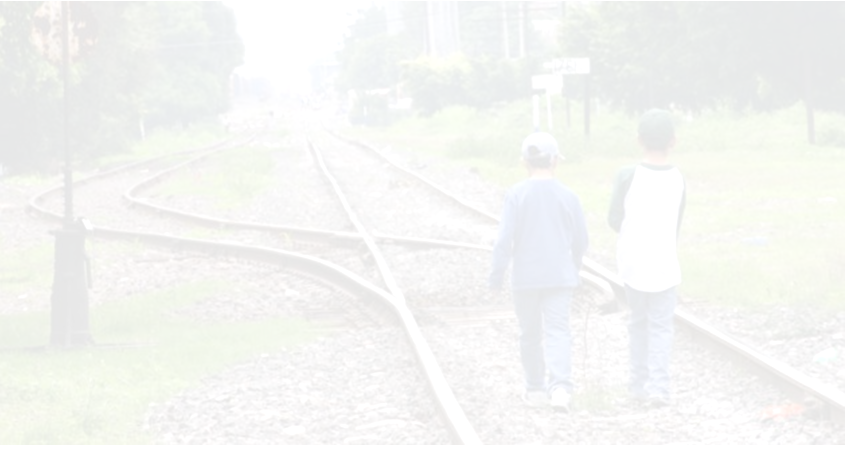 La protección de la niñez, una  responsabilidad que trasciende fronteras.
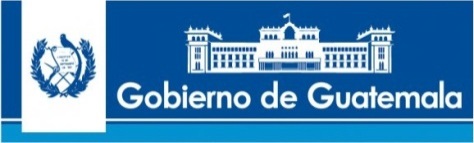 ¡Gracias!
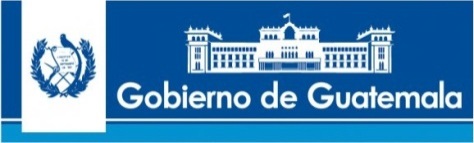